Figure 7. Illustration of the mean normalized postsaccadic burst. The left column (A,C) shows the mean normalized ...
Cereb Cortex, Volume 26, Issue 7, July 2016, Pages 3183–3195, https://doi.org/10.1093/cercor/bhv153
The content of this slide may be subject to copyright: please see the slide notes for details.
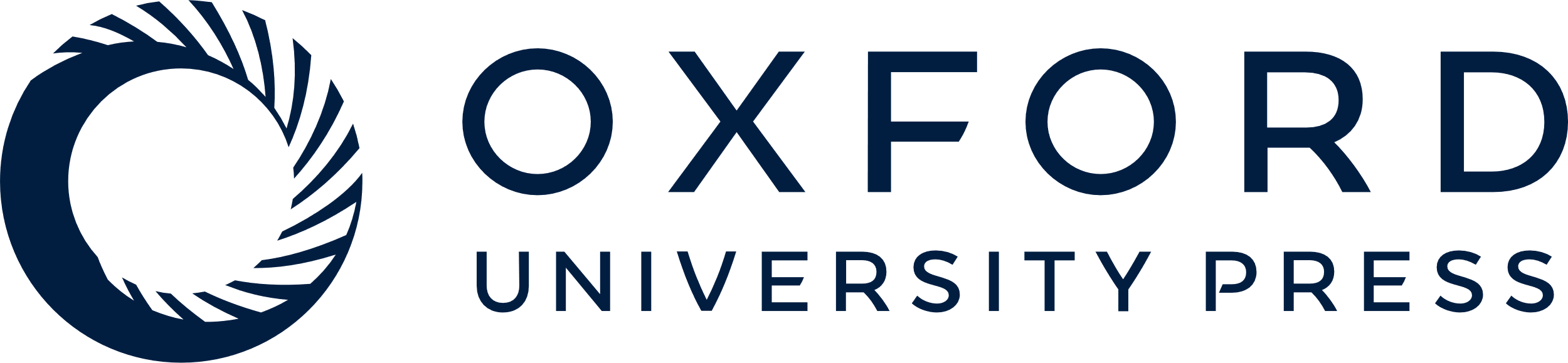 [Speaker Notes: Figure 7. Illustration of the mean normalized postsaccadic burst. The left column (A,C) shows the mean normalized responses aligned by the start of the saccade, and the right column (B,D) shows the mean normalized responses aligned by the end of the saccade. The top row (A,B) shows data from saccades in which there was a stimulus in both the CRF and FRF, and the bottom row (C,D) shows data from saccades in which there was a stimulus in either the CRF or FRF. Activity was normalized by the response in each trace at 15 ms after saccade onset (left column) or by the response 18 ms before saccade offset. See Figure 2 for a detailed legend of the colors. T—target, D—distractor, O—nothing in the response field.


Unless provided in the caption above, the following copyright applies to the content of this slide: © The Author 2015. Published by Oxford University Press. All rights reserved. For Permissions, please e-mail: journals.permissions@oup.com]